Demonstration of a sub-Poissonian free electron emitter
Sam Keramati*, Will Brunner, T. J. Gay, Herman Batelaan**

Department of Physics and Astronomy, 
University of Nebraska-Lincoln, USA

APS Conference DAMOP – June 3, 2020

* sam.keramati@huskers.unl.edu
** hbatelaan@unl.edu
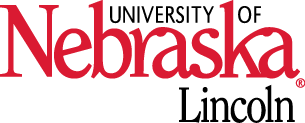 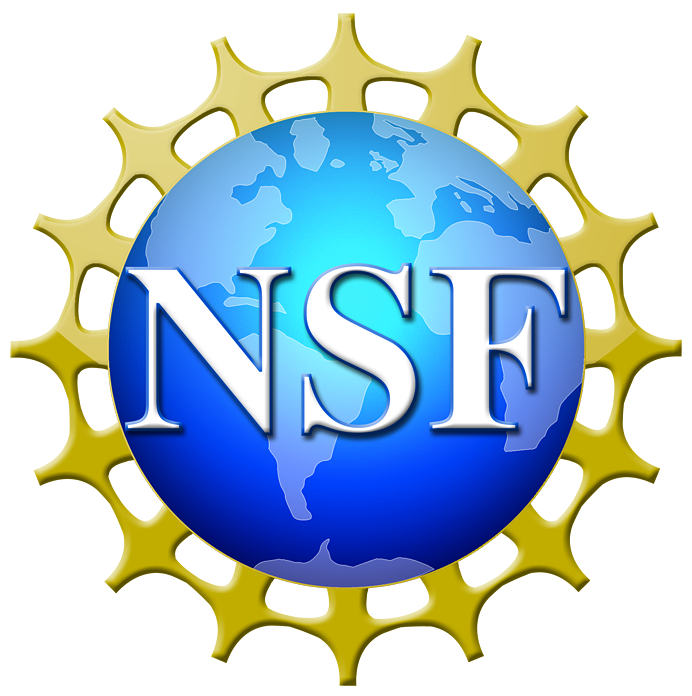 We acknowledge support by the National Science Foundation (NSF)& the Nebraska Research Initiative (NRI).
1/16
(a)
(b)
F
P1
P2
1
1
2
2
F
Aperture
Aperture
Ultrafast electron emission from nanotip sources has been widely investigated in recent years
The statistical distribution of photoelectrons (#e/pulse) from nanotip emitters has not been studied
Relevant to ultramicroscopy; material characterization; & fermionic Hanbury Brown-Twiss experiment with ultrashort pulsed electron beams                     [ S. Keramati, E. Jones, J. Armstrong, and H. Batelaan,         in Advances in Imaging and Electron Physics (Elsevier, 2020), Vol. 213.]
(Pauli 'force', quantum mechanical antibunching signal)
2/16
(a)
(b)
F
P1
P2
1
1
2
2
F
Aperture
Aperture
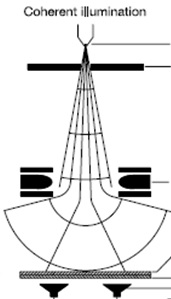 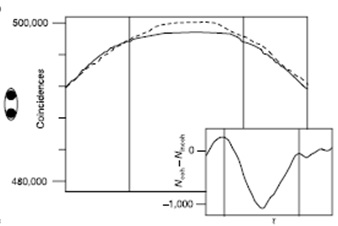 1
2
[H. Kiesel, A. Renz, and F. Hasselbach, Nature 418, 392 (2002)]
3/16
3.4 cm
1.4 cm
(a)
(b)
F
P1
P2
1
1
T0 = 13.2 ns
TOF = 8 ns
2
2
F
Aperture
Aperture
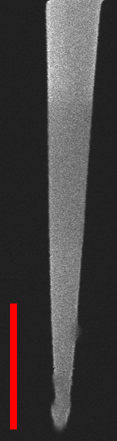 Ti:Sa oscillator: 76 MHz – 100 fs – 800 nm – 1 nJ/pulse (Ip ~ 10 GW/cm2) – H polarized
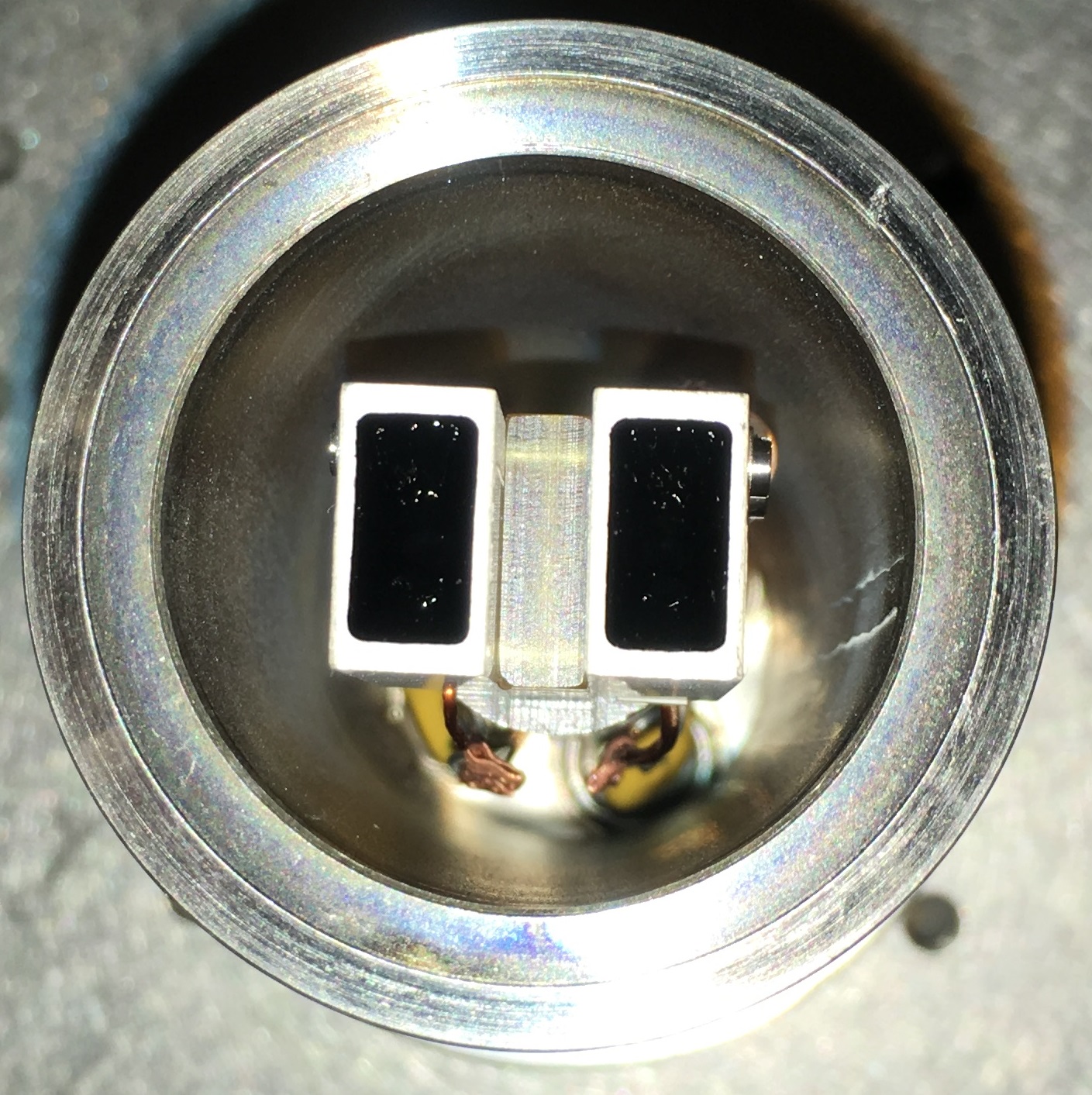 W nanotip
500 nm
Vtip = -100 V
pressure 2×10 -7 Torr
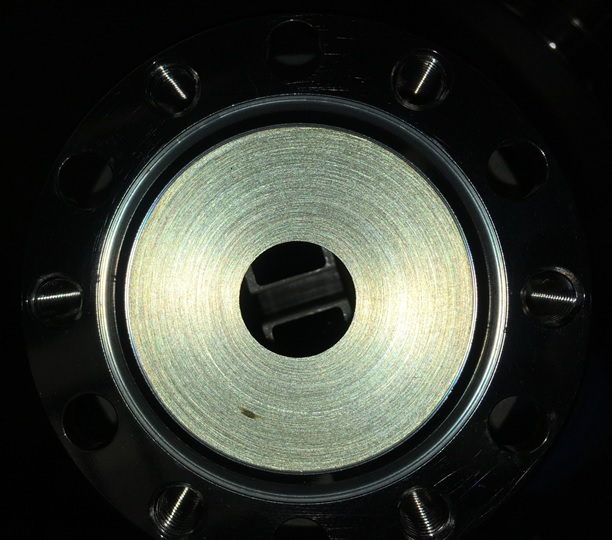 channeltrons
Dr. Sjuts KBL 510
4/16
Schematic of the coincidence electronics
τ
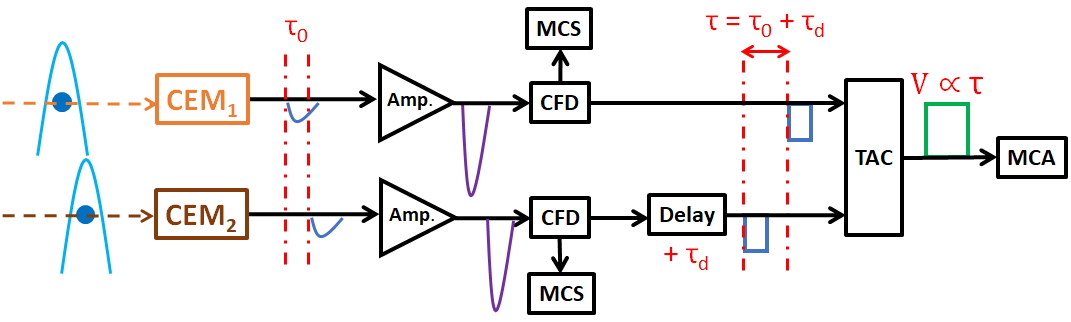 coincidence
counts
counts
counts
t
t
5/16
100 fs
coincidence
counts
T0 = 13.2 ns
1
τ
Start
0
T0
e
e
2
tip
e.g. P0 = 90% , P1 = 9% , P2 = 1%

P1× P1 = 0.8%
Stop
6/16
100 fs
coincidence
counts
T0 = 13.2 ns
1
τ
Start
0
-2T0
T0
e
e
2
tip
e.g. P0 = 90% , P1 = 9% , P2 = 1%

 P1× P0 × P1 = 9% × 90% × 9% = 0.7%
Stop
7/16
100 fs
coincidence
counts
T0 = 13.2 ns
1
τ
Start
0
T0
e
e
2
tip
e.g. P2 = 1%
Stop
8/16
100 fs
coincidence
counts
T0 = 13.2 ns
1
τ
Start
0
e
e
2
tip
Stop
9/16
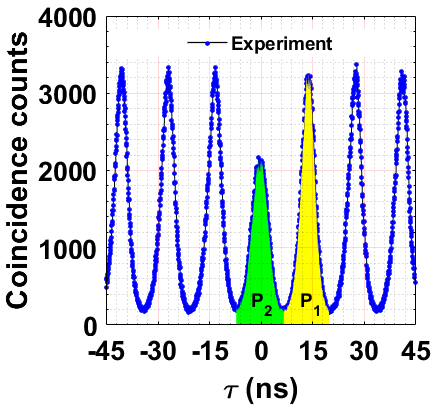 -3T0
-2T0
-1T0
0
+1T0
+2T0
+3T0
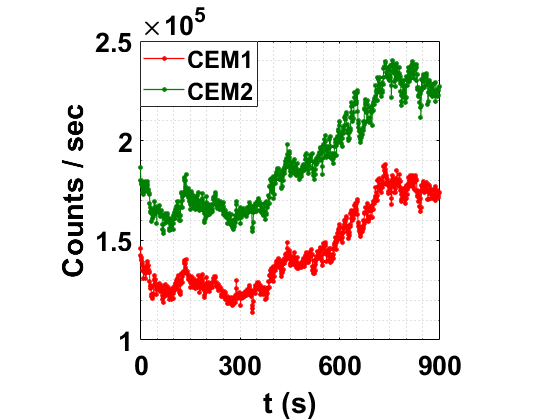 10/16
0
+1T0
+2T0
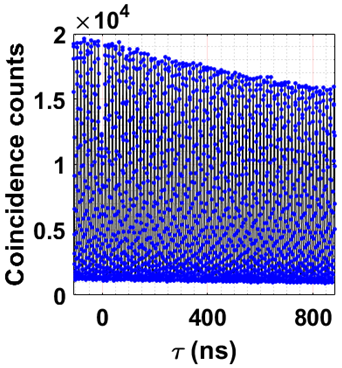 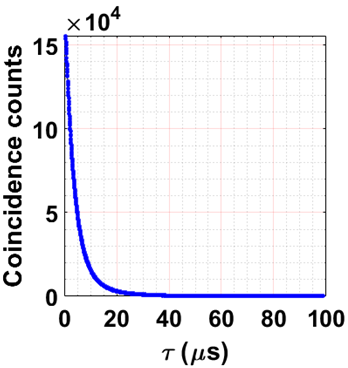 11/16
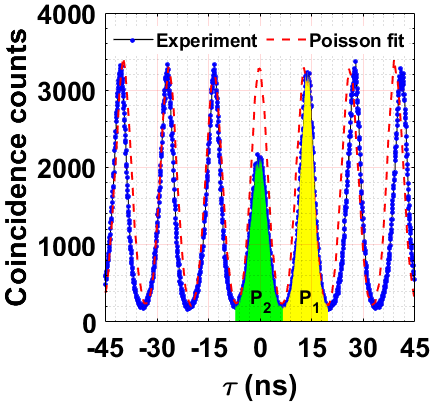 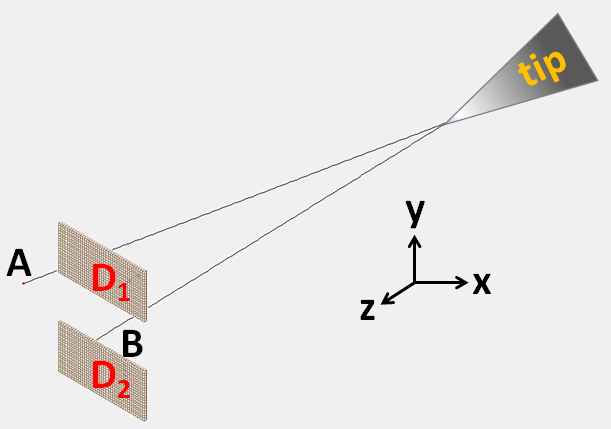 SIMION simulation:
pulsed Poissonian source
ΔE = 1 eV – no Coulomb

peak widths fitted to data using
a set of Gaussian profiles
12/16
the probability to detect at least 1 electron in the start detector
the probability to detect zero electrons in the stop detector over the time interval (n-1)T0
the probability to detect at least 1 electron in the stop detector
the total number of time intervals separated by nT0
A
Poisson
B
tip
T0
T0
T0
T0
A
B
13/16
Conclusion:
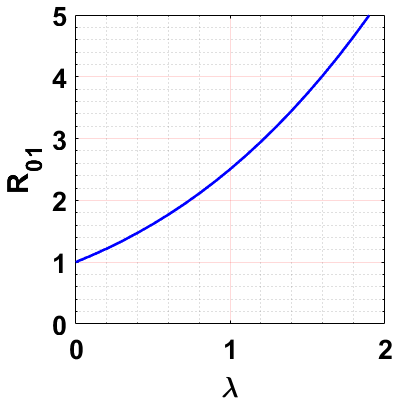 λ = 1.901  P0 = 14.94%
0T0
1T0
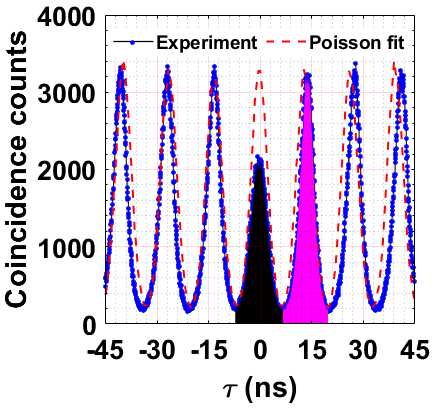 λ = 0.001  P0 = 99.90%
            R01 = 1.001
14/16
Summary:

Ultrafast photoemission from a W nanotip was shown to be sub-Poissonian
This was observed for both a sharp (r = 50 nm) and broad (r = 400 nm) tip
What to expect in the fermionic HBT experiment with quadrupole turned off
Candidate mechanism:1. Coulomb repulsion in multi-electron pulses (likely)2. Pauli force (not likely)3. Material properties such as details of the W band structure,     attractive force by the positive ion left behind for a few fs,     Pauli blockade in the tip just before emission, etc. (may be)
15/16
Thank you!
Contact info: 
Prof. Herman Batelaan: hbatelaan@unl.edu
Sam Keramati (postdoc): sam.keramati@huskers.unl.edu
Department of Physics and Astronomy
University of Nebraska-Lincoln, USA
June 3, 2020
16/16